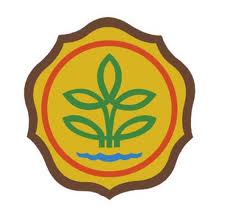 Basic Field Epidemiology
Session 8 – Using a field epidemiology approach to a larger disease investigation
[Speaker Notes: Facilitators notes
Step 1 – Introduction

Welcome everyone

Remind participants of the participation rules if needed]
[Speaker Notes: Facilitators notes

This is just a reminder to facilitators that they should insert pictures into the PowerPoint file if they have pictures that are relevant. Pictures should be inserted as jpeg files in order to avoid the PowerPoint file getting large and difficult to open.

Step 1 - Introduction
Recap Session 7
How infectious agents move around within a population
How infectious agents move between populations of animals
How infectious agents can survive or continue to occur in a population over time]
In this session we will talk about:
The use and advantages of an epidemiological approach to larger disease investigations
[Speaker Notes: Facilitators notes
Step 1 - Introduction

Introduce the key content that is to be presented and discussed during this session]
Activity
Task for everyone to do:
Imagine you arrive at a farm and find a number of animals dead and many others sick. You examine some of the sick and dead animals but do not know what the disease might be.

Can you describe what you might do next?
[Speaker Notes: Facilitators notes
Step 2 - Curiosity raising activity

It is important to get participants in the right frame of mind for learning. 

By raising their interest or curiosity, checking their current understanding in this way, prior to the video you are preparing them to listen more intently.  

They are focussing their minds on the topics about to be discussed in the video.

Ask the group to think about the question
Then get the participant to discuss some of the ideas they have
After the video there will be time for the participants to reflect on this activity and discuss as a group.]
Video
Show recorded PowerPoint file for Session 8
[Speaker Notes: Facilitators notes
Step 3: Play video or recorded PowerPoint file or present content

Show video or recorded PowerPoint]
After watching the recorded PowerPoint
In this video we learnt about 
The epidemiological approach to larger disease investigations

Describe cases and non-cases


Task for everyone to do:
Revisit your ideas to questions prior to the video. 
Have your views changed?
[Speaker Notes: Facilitators notes
Step 4: Discuss content of recorded PowerPoint file

Make sure everyone has a clear understanding of the content.  Refer to the Resource Manual for more information.

Ask the participants if anyone wants to talk about …
Ask the participants to reflect on their answers to the activity before the video. 

Ask the participants to put their hands up if they have changed their view on what is a cause or if they will think in new ways since watching the video

Always make sure participants have no unanswered questions or confusions before you go forward.]
Group activity – Investigation of abortions in pigsBackground information
High number of pig abortions reported to iSIKHNAS in your area.

You query iSIKHNAS and get a report on pig abortion investigations. The report shows that an infectious agent (disease H), has been found in about 25% of cases where samples were sent to the lab for testing.

Sometimes the lab finds 2 or 3 different agents in the same sample.

You ask for a meeting with farmers to discuss how you might investigate cases of abortion to identify whether H might be the only infectious agent and what other causes might be operating.
[Speaker Notes: Facilitators notes
Step 5 – Group activity – Investigation of abortions in pigs

First ask the participants to read the background information to set the scene]
Group activity – Investigation of abortions in pigs
Discuss what steps you might take to investigate this sort of disease problem in your area.

What problems are often experienced in disease investigations that may interfere with your ability to identify the causes?

Are all abortions in pigs reported in your area? What happens to the early foetuses that are too small to see or be noticed? How do you investigate these cases? 

How might missed cases affect an investigation?
[Speaker Notes: Facilitators notes
Step 5 – Group activity – Investigation of abortions in pigs

Divide the participants into small groups, each group is to work through the following questions

Participants are to write the answers to the questions on scrap paper  

Ask them to let you know when they think they have finished

Go around the room and monitor their progress]
Group activity – Investigation of abortions in pigs
Discuss what steps you might take to investigate this sort of disease problem in your area.
[Speaker Notes: Facilitators notes
Step 5 – Group activity – Investigation of abortions in pigs

Question 1
This is for group discussion and the answers may vary depending on the area the participants are from and the prevalence of diseases within that area.

The overall concepts that need to be covered in their answer are:
Determine the history of the problem in your area, host, animal, and environment. Is this only reported in commercial piggeries or is the problem reported evenly between commercial and village producers.
Determine a differential diagnosis list.

Discuss developing an epidemiological approach to the investigation as this is a disease in multiple animals and multiple locations.

There are many possible diseases included in the differential diagnosis list:
Infectious: African swine fever, Aujeszky's disease, Brucellosis (B.suis), Classical swiner fever (Hog Cholera), Foot and Mouth disease, Japanese Encephalitis virus, Leptosiposis ,Menangle virus, Nipah virus, Porcine Enterovirus, Porcine Parvovirus, Porcine Reproductive and Respiratory Syndrome, Pseudorabies. Other bacteria - Staphylococcus, Streptococcus, Salmonella, Listeria, E-coli, etc. 
Non-Infectious: Heat stress, Nutritional causes - Vit A deficiency, Calcuim deficiency, Iron deficiency, Magnesium, Toxic causes – mycotoxins, insecticide sprays, dicoumarol nitrates.]
Group activity – Investigation of abortions in pigs
What problems are often experienced in disease investigations that may interfere with your ability to identify the causes?
[Speaker Notes: Facilitators notes
Step 5 – Group activity – Investigation of abortions in pigs

Question 2

This is for group discussion and the answers may vary depending on the area the participants are from.

Some general issues are:
Time delays in reporting to iSIKHNAS, 
Time delays visiting the property, collecting the sample, transport of sample to laboratory
Getting help from the Dinas Vet.]
Group activity – Investigation of abortions in pigs
Are all abortions in pigs reported in your area? What happens to the early foetuses that are too small to see or be noticed? How do you investigate these cases?
[Speaker Notes: Facilitators notes
Step 5 – Group activity – Investigation of abortions in pigs

Question 3

This is for group discussion and the answers may vary depending on the area the participants are from and the prevalence of diseases within that area.

To investigate abortions that are too small to be seen or noticed, the participants need to consider measuring reproductive performance. 
A performance indicators such as the number of pregnancies that result in live piglets can be used to track the number of unseen abortions on one farm or across a number of farms.]
Group activity – Investigation of abortions in pigs
How might missed cases affect an investigation?
[Speaker Notes: Facilitators notes
Step 5 – Group activity – Investigation of abortions in pigs

Question 4

The missed cases will cause you to underestimate the size of the problem and will cause a problem in finding cases to investigate. Farmers may also be unwilling to participate as they may not be convinced there is a problem.]
In this session we talked about:
The epidemiological approach to larger disease investigations

The advantages of the epidemiology approach

How to describe cases and non-cases
[Speaker Notes: Facilitators notes
Step 6 – Summary of session

Ask if there are any questions or confusions

Always make sure participants have no unanswered questions or confusions before you go forward.]
Better animal health
for Indonesia
Learn new skills
Key concepts of session 8
Epidemiological skills help in all disease investigations
Especially in larger disease events and most especially when the causes are not well known
Even when you don’t know what the diagnosis or infectious agent is you can draw conclusions about:
likely causes of the disease
identify possible preventative measures

Larger disease investigations consist of a normal disease investigation approach plus
Develop a case definition and assign animals to cases and non-cases
Collect data on cases and non-cases
Apply simple analyses to data on cases and non-cases to describe the disease and identify possible causes
Describe initial findings and make recommendations
Improve your 
job satisfaction
Have fun
[Speaker Notes: Facilitators notes
Step 6 – Summary of session

Highlight the key concepts that were talked about in this session.

If time allows discuss any points that are raised]